Universidade de São PauloFaculdade de Economia, Administração e Contabilidade de Ribeirão Preto
Economia Política Clássica    -      REC2401 / 2023
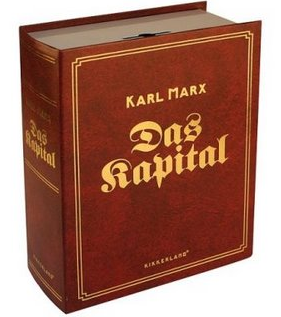 19ª aula
Capítulo 2 de O Capital.
Marx sobre Economistas clássicos e economistas vulgares
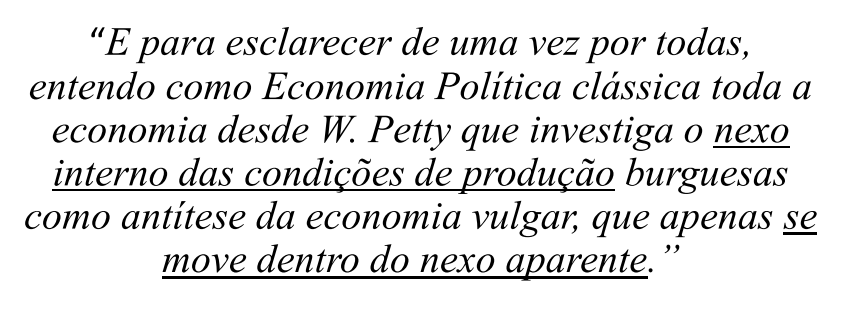 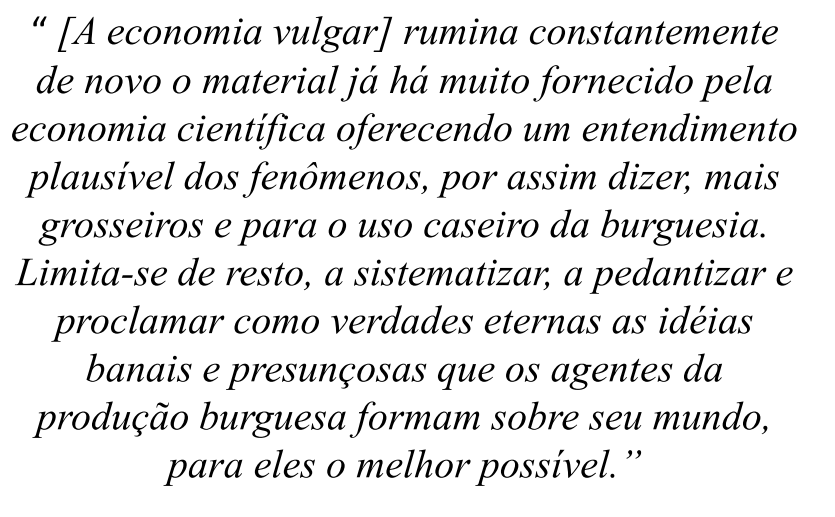 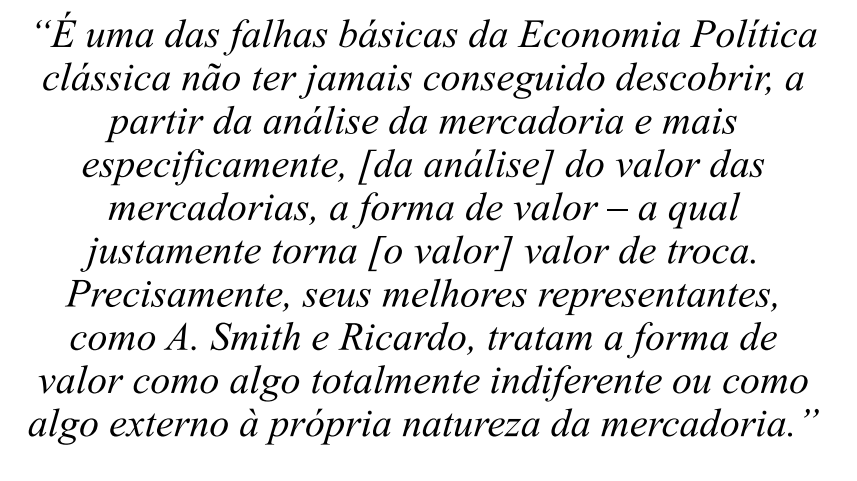 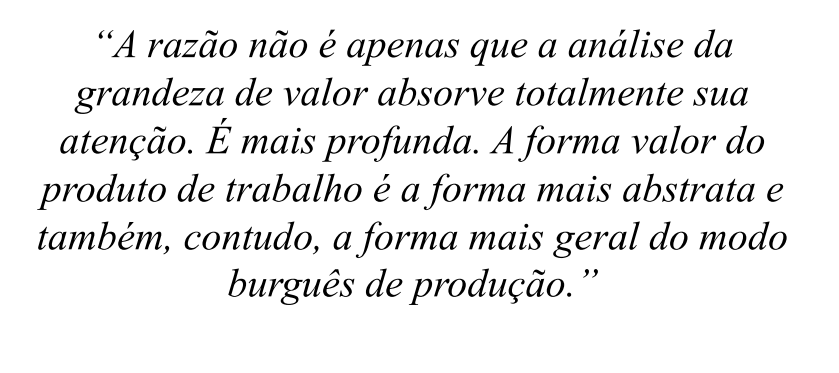 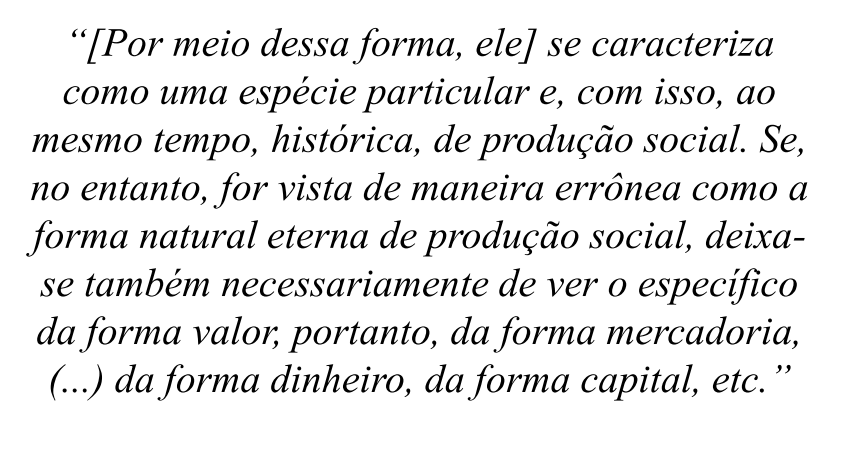 Capítulo 2 do livro i de o capital
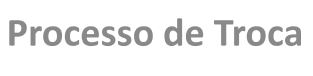 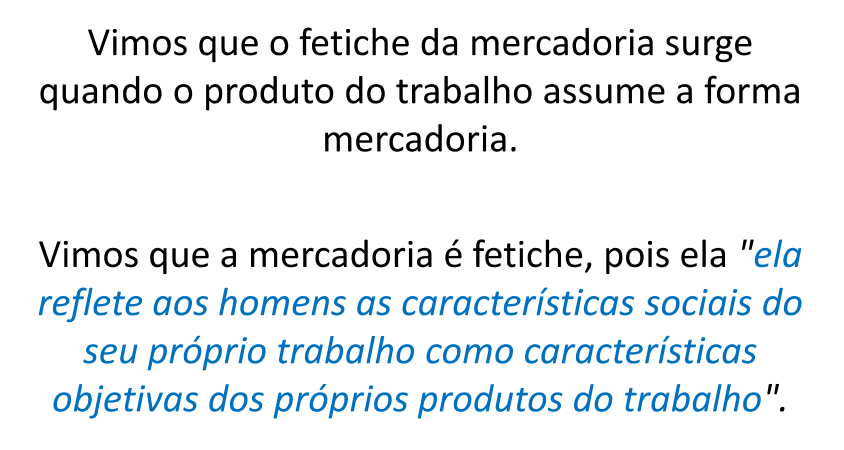 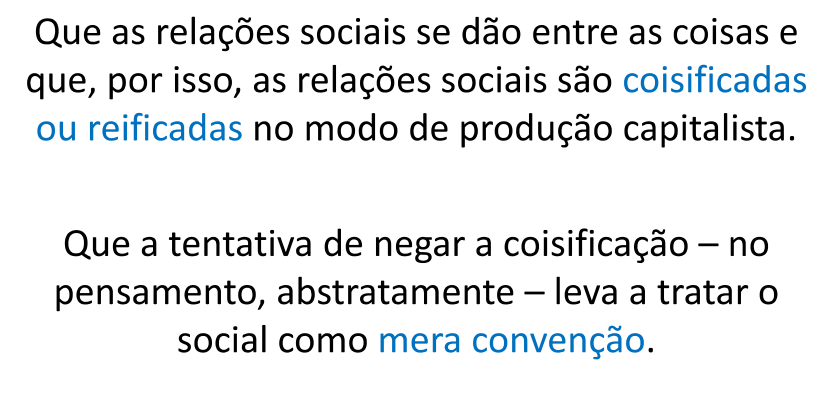 O mundo da mercadoria
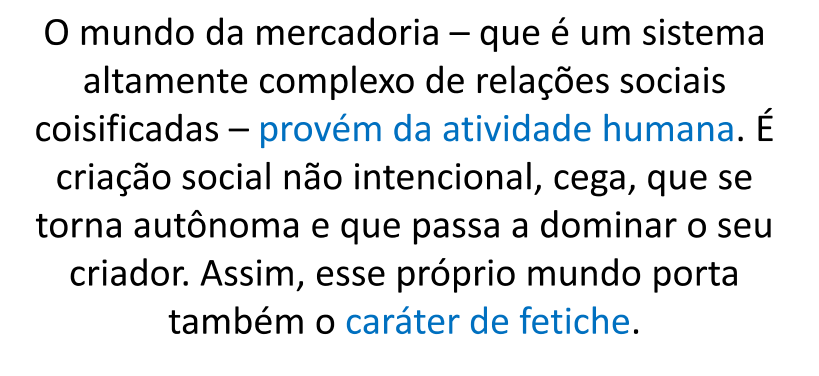 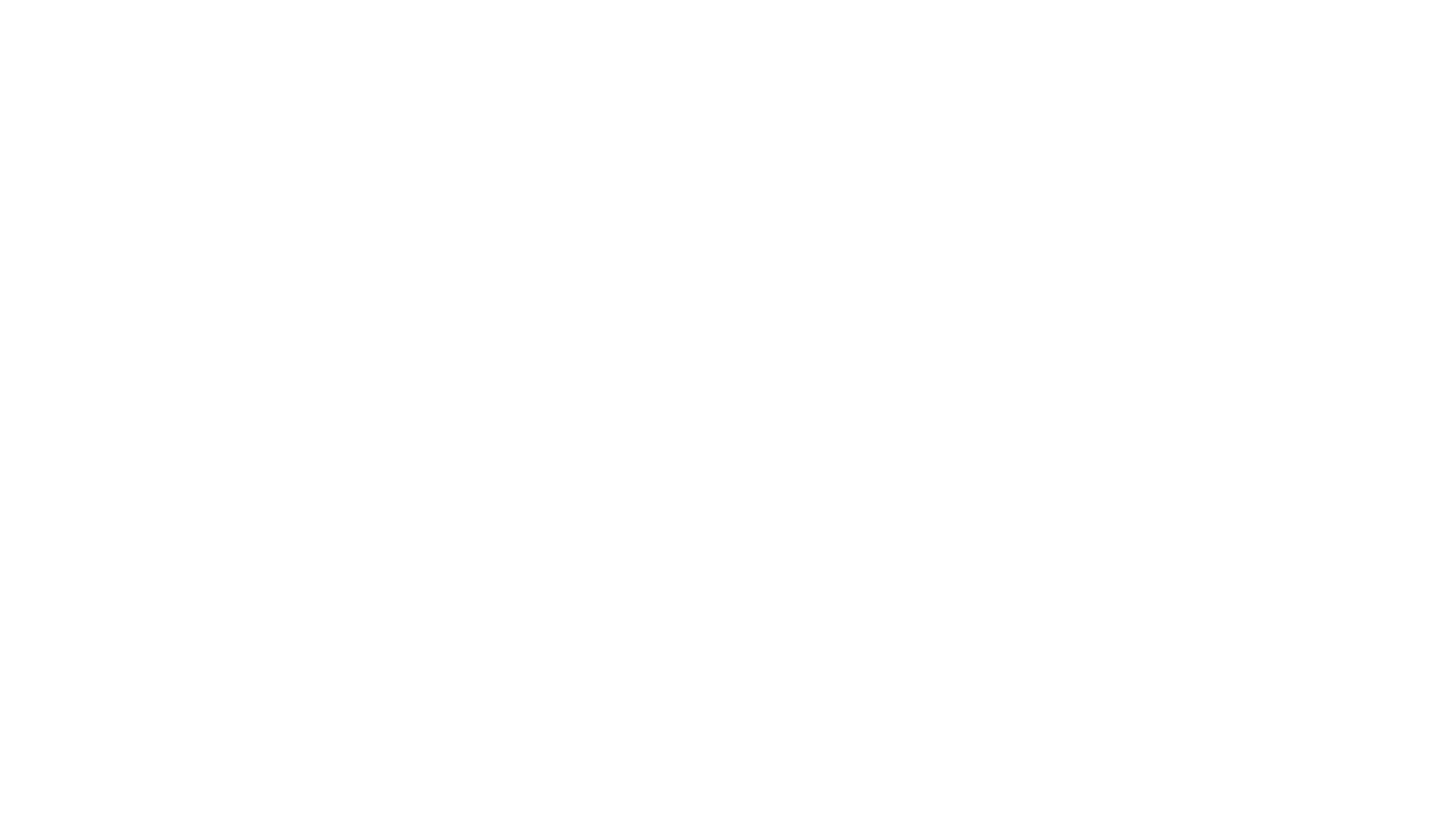 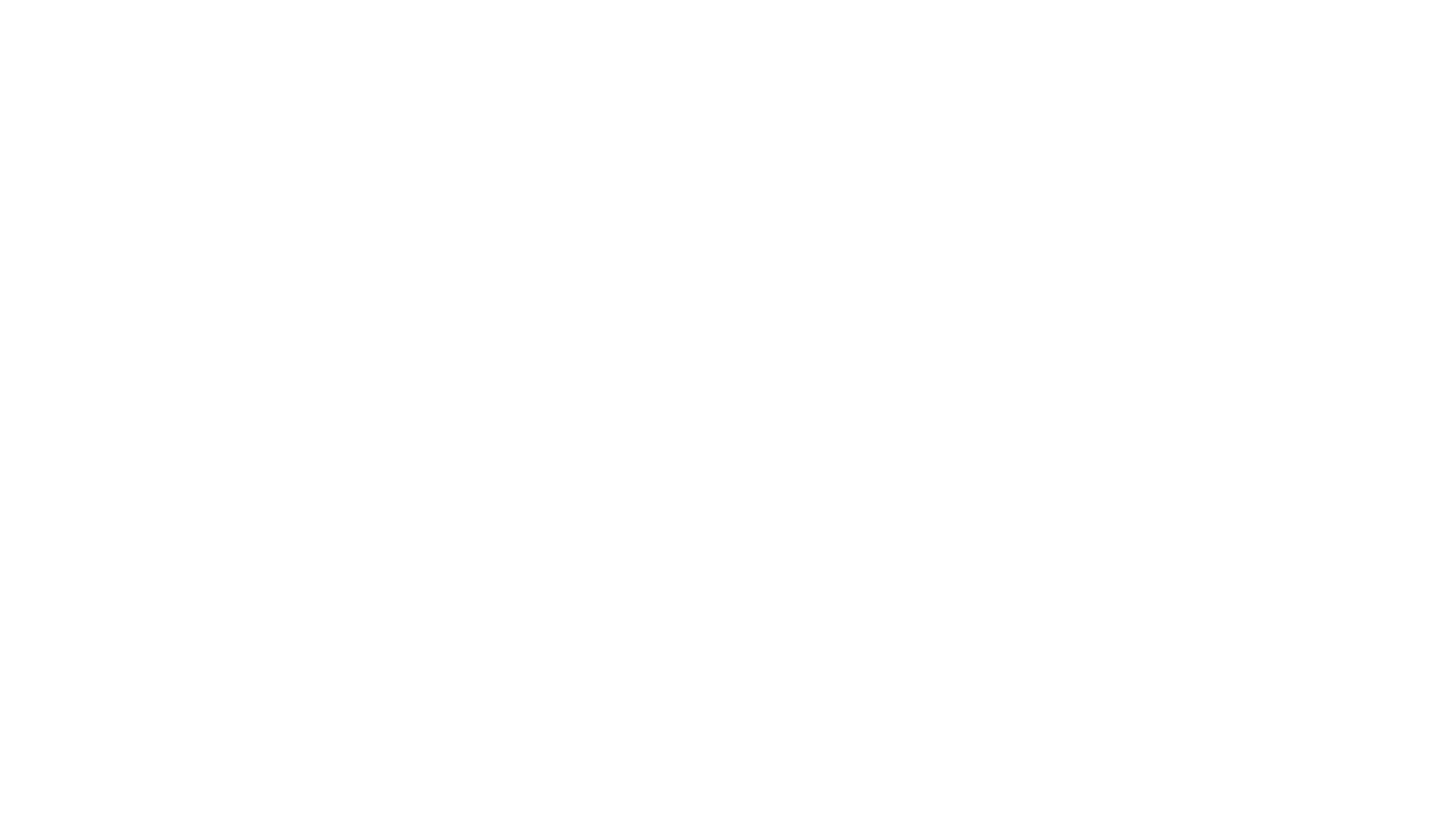 O mundo mercantil e o homem
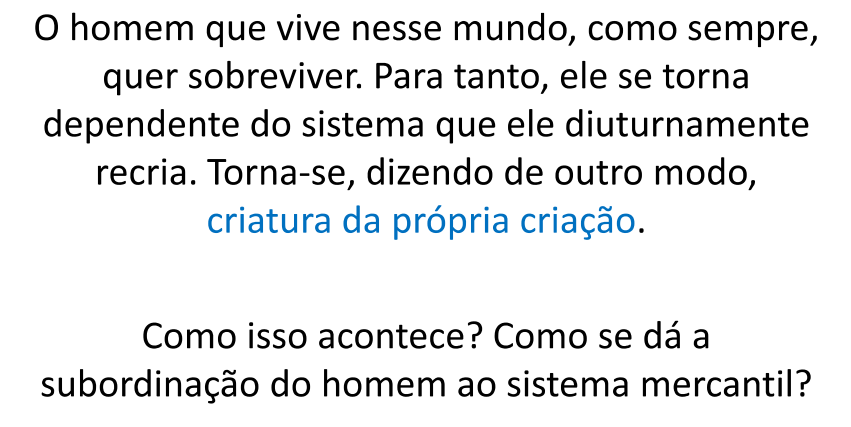 Por meio da troca
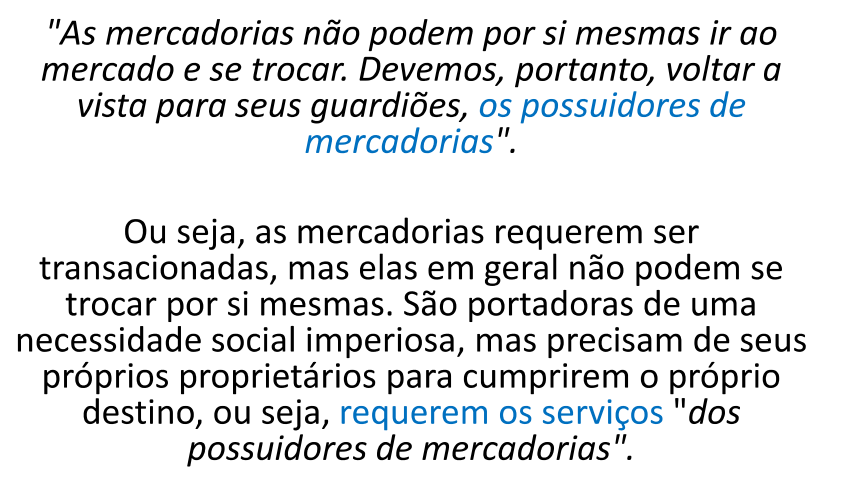 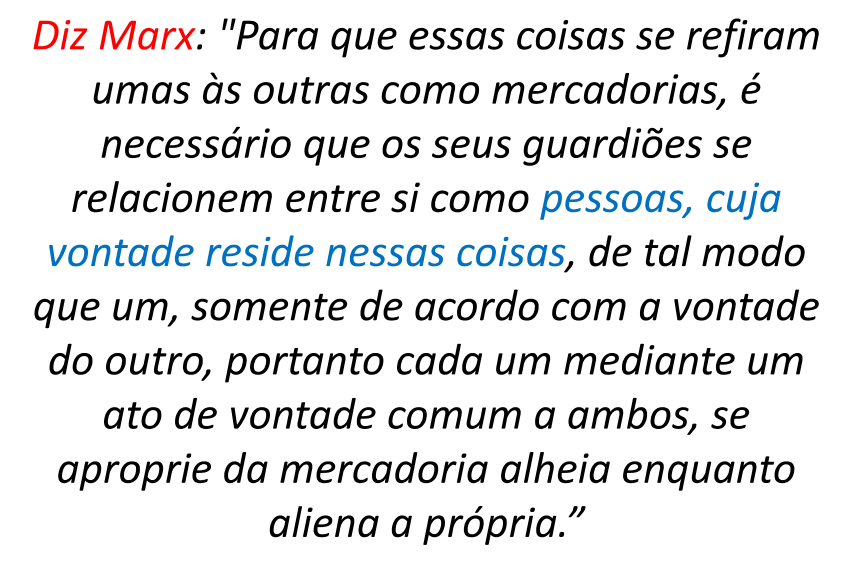 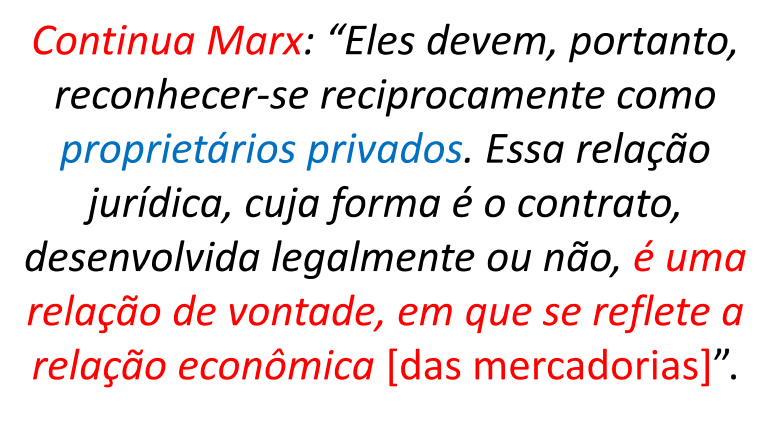 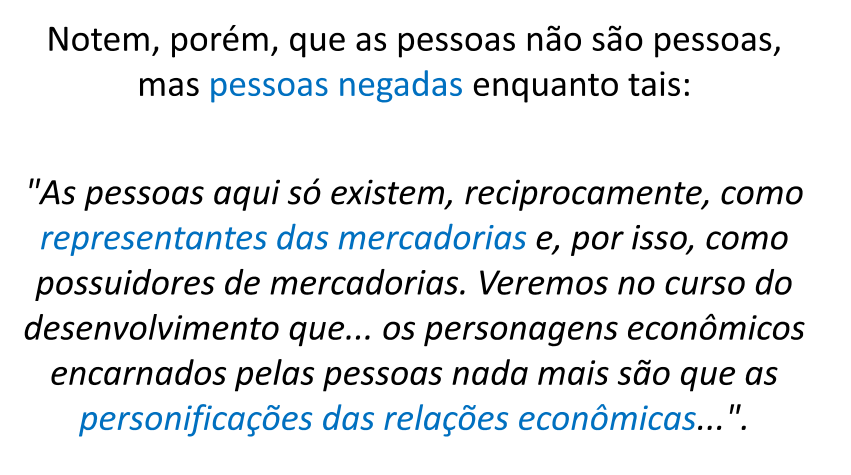 Homem negado?
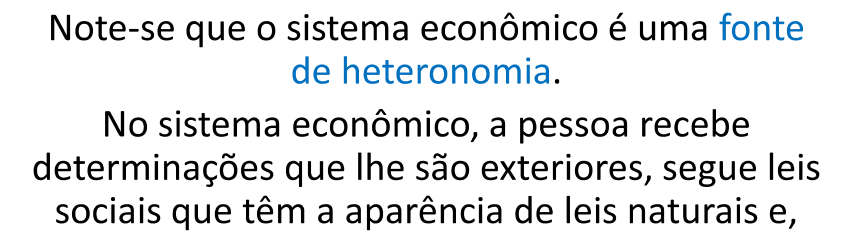 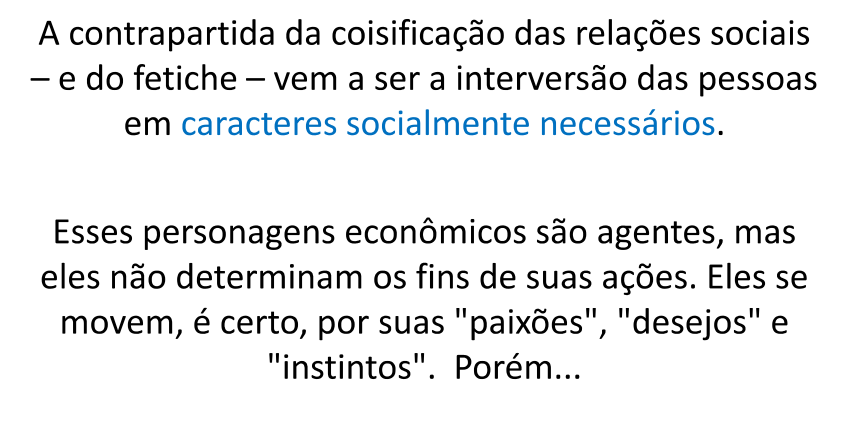 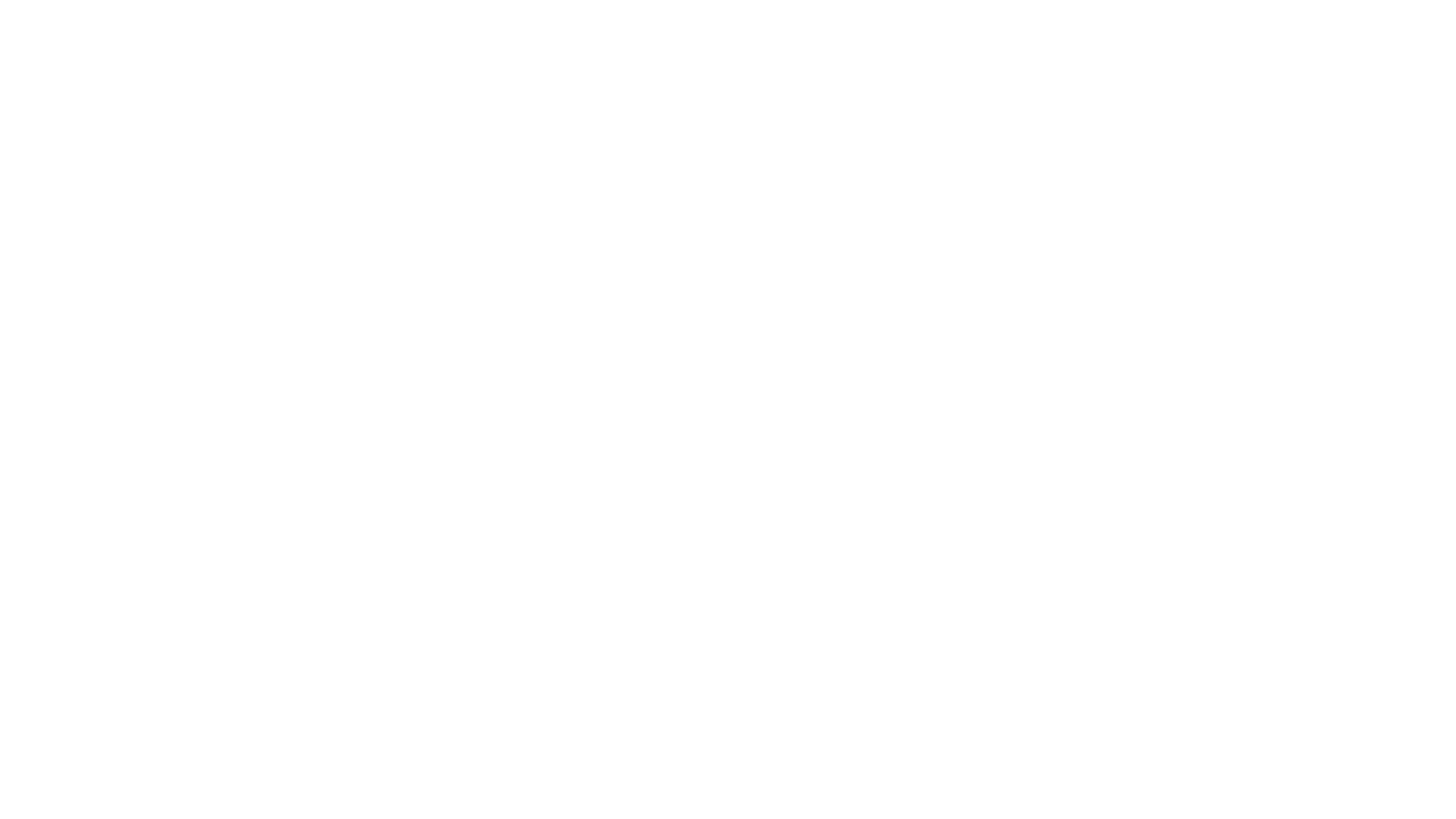 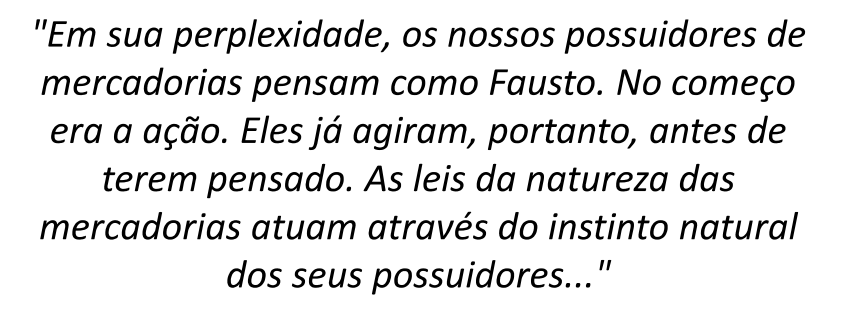 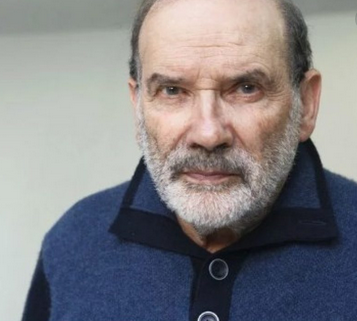 Rui fausto:
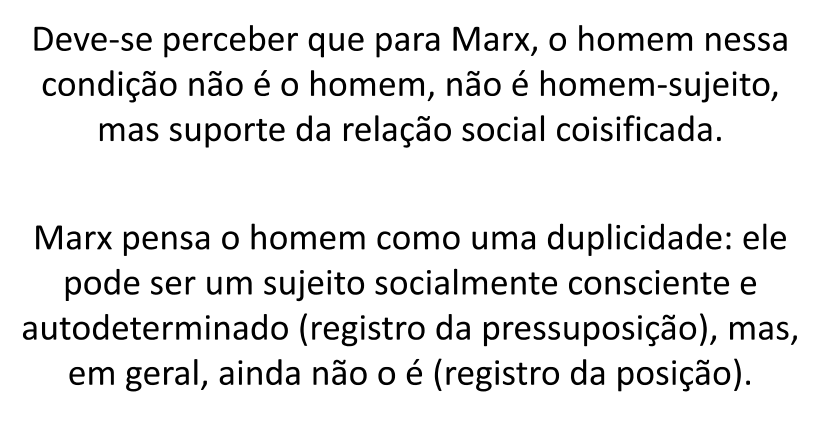 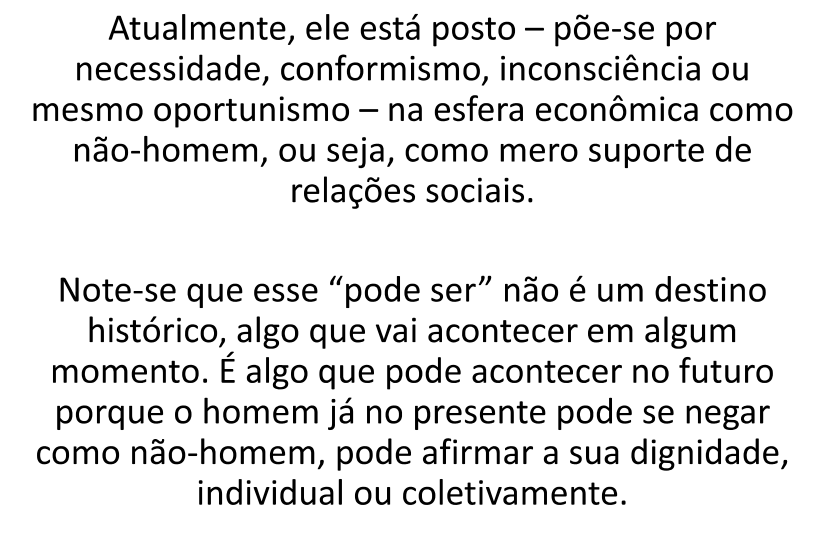 Questões sugeridas e enfrentadas pela obra de MARX:
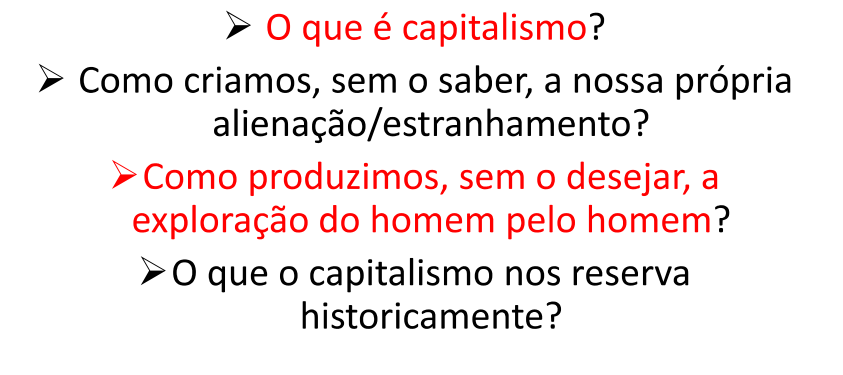 Oposição ao capitalismo...
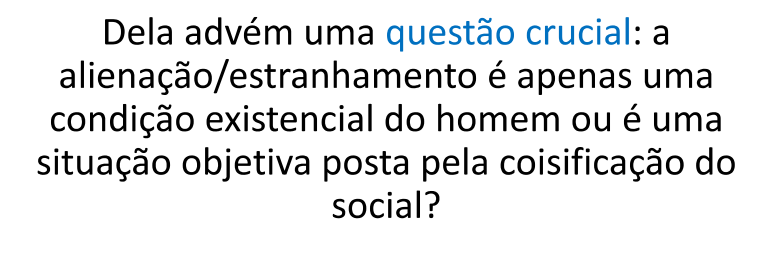 Pontos importantes:
A alienação/estranhamento não se trata de um mero problema de consciência enfrentado pela luta por direitos trabalhistas.
Consciência comunista gerada por intelectuais de fora da luta de classes.
O papel do partido revolucionário para Lênin:
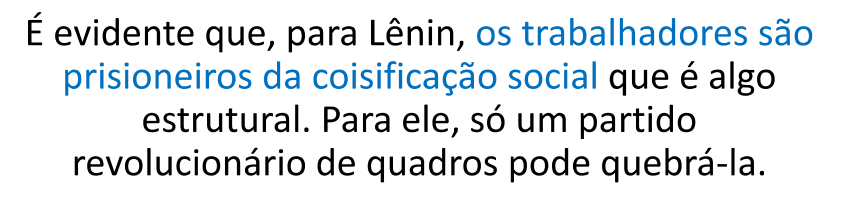 Outro enfoque marxista (mais atual): o autonomismo!
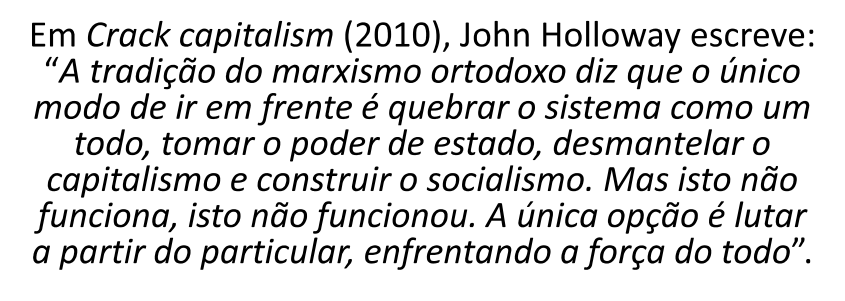 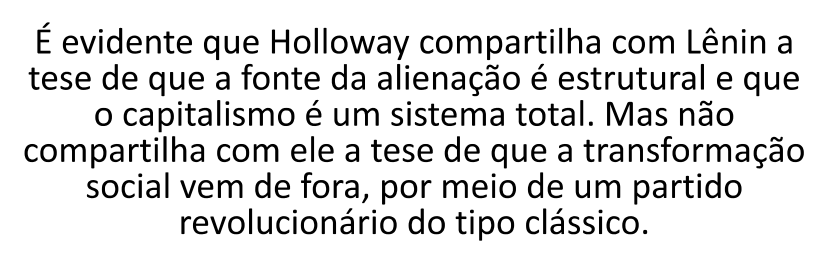 A solução de LÊNIN:
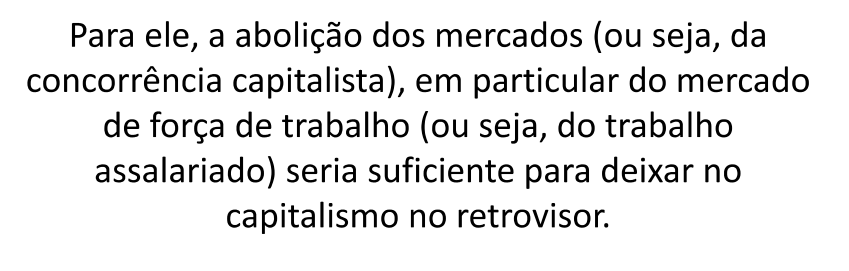 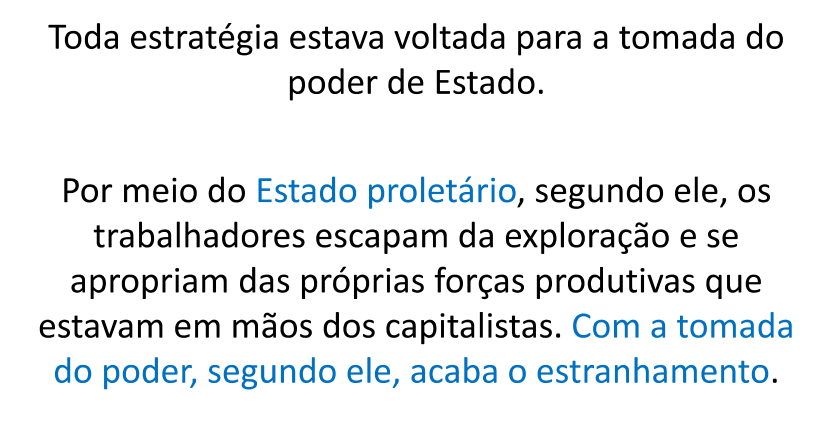 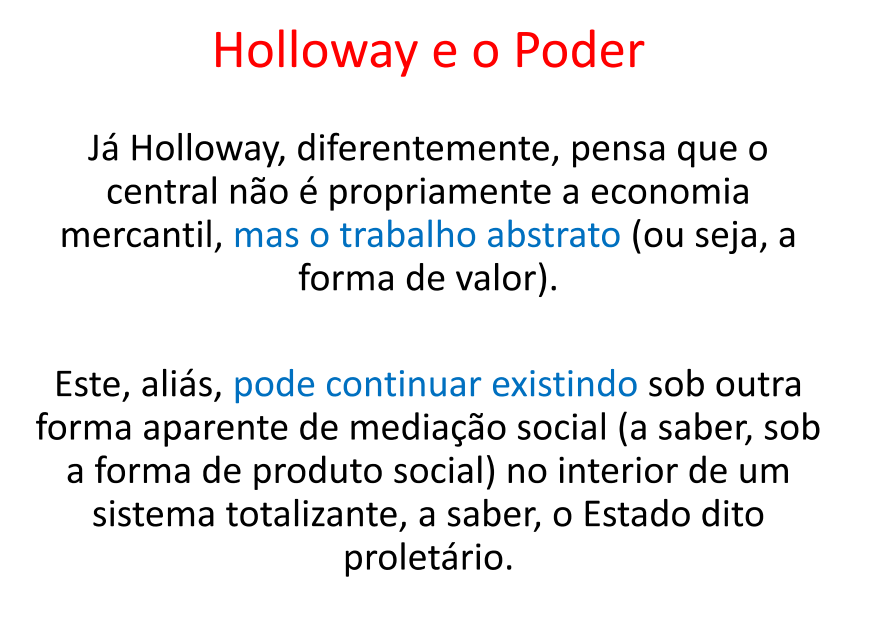 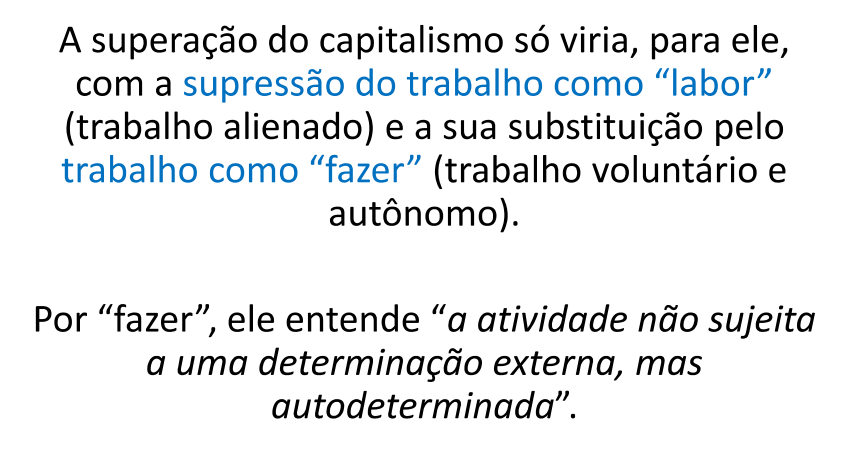 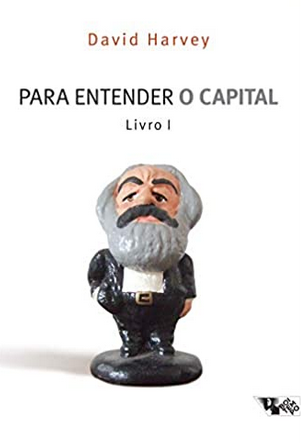 DAVID HARVEY e o ITEM 3 do cApítulo 1 de  O CAPITAL
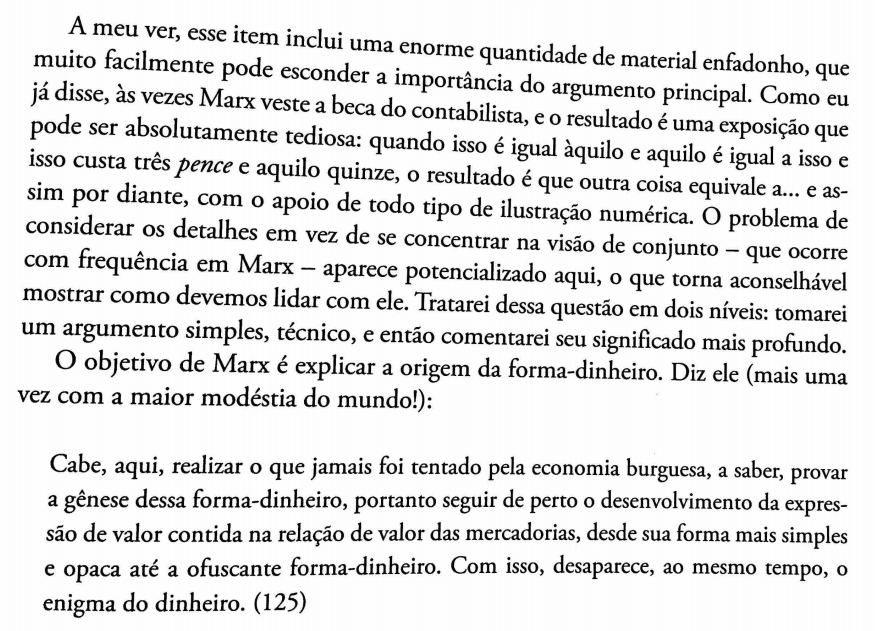 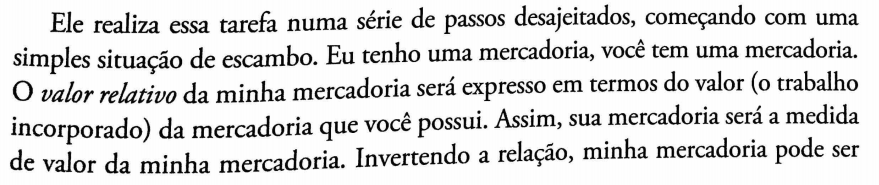 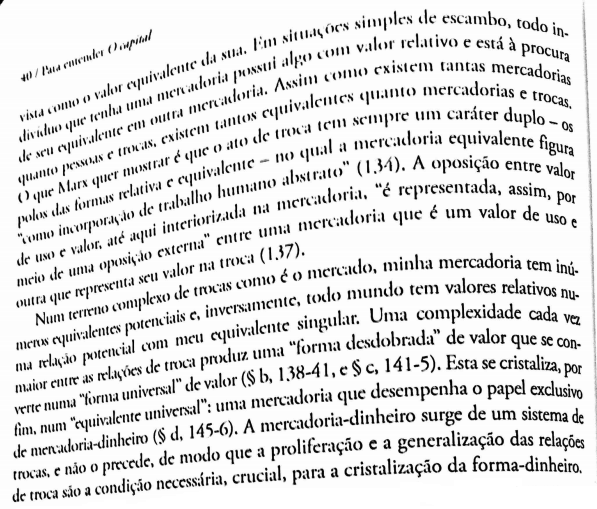 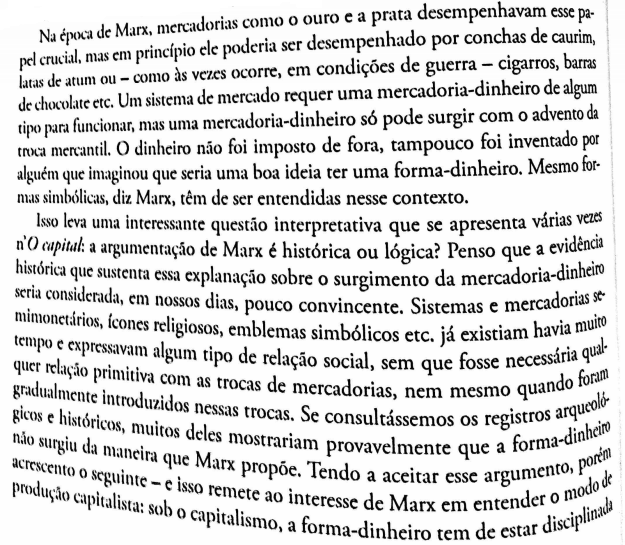 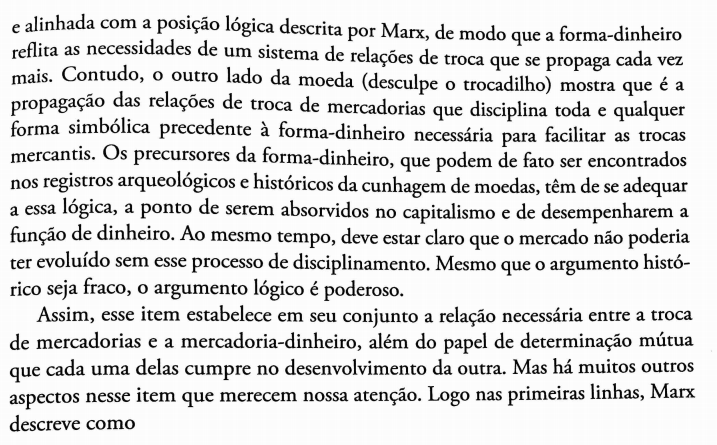 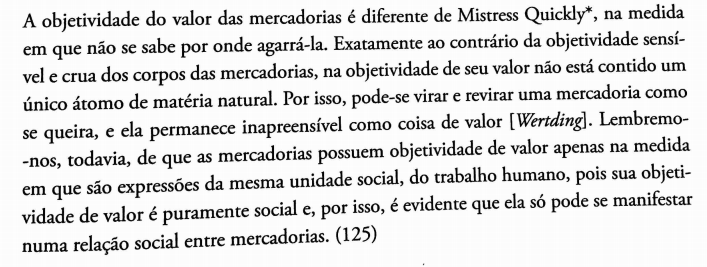 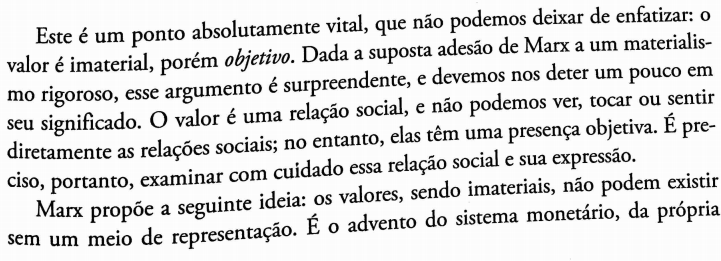 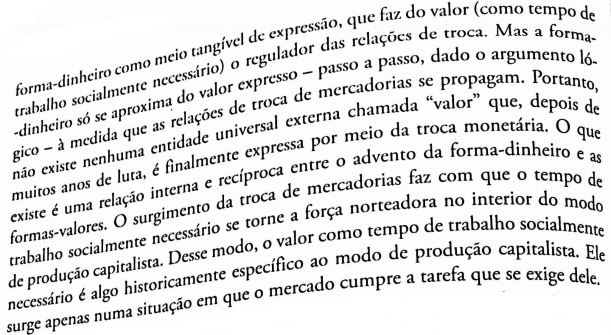 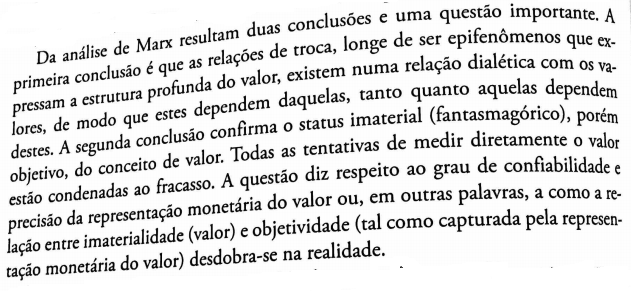 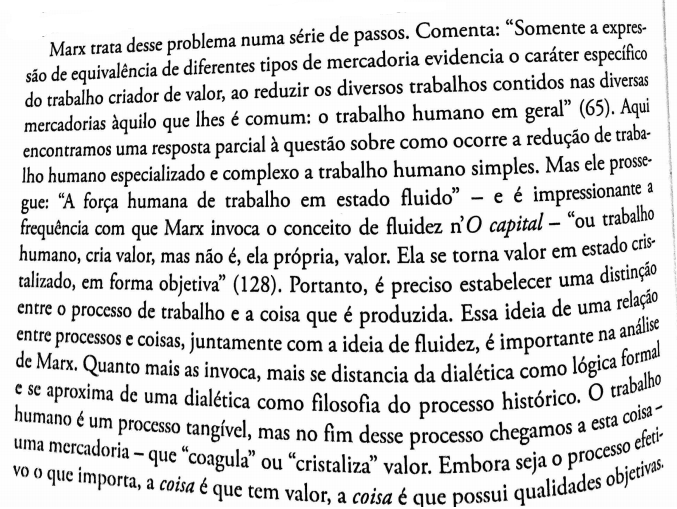 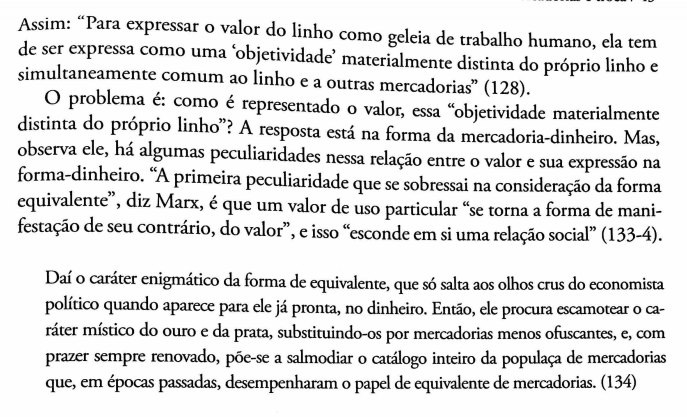 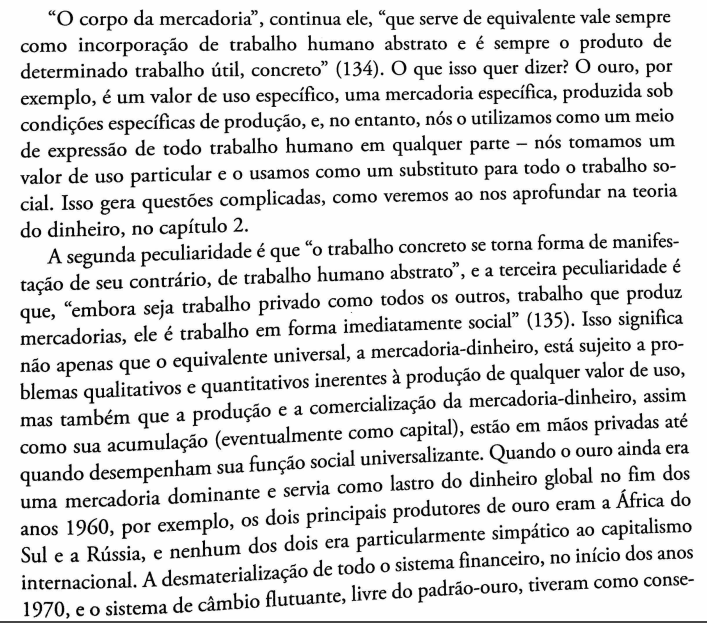 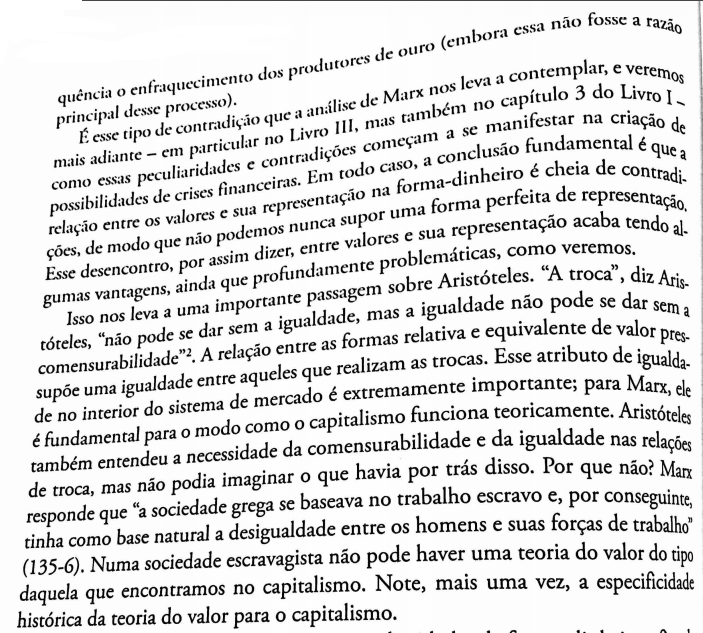 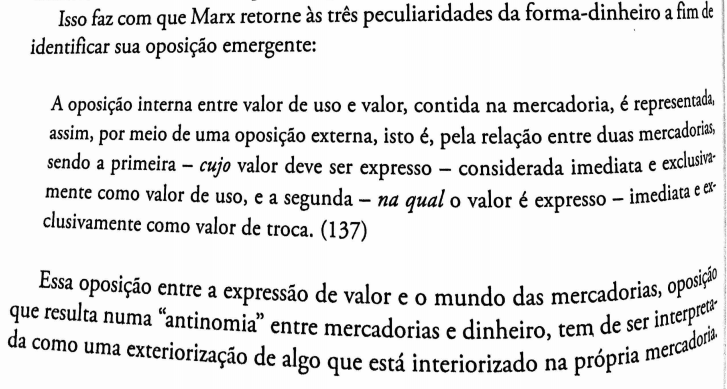 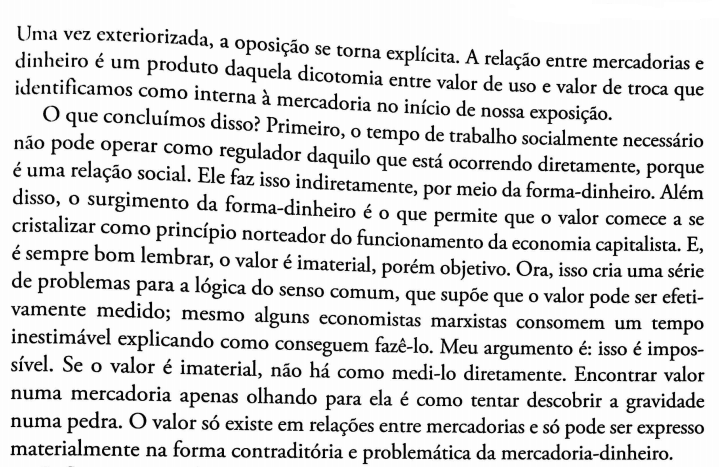 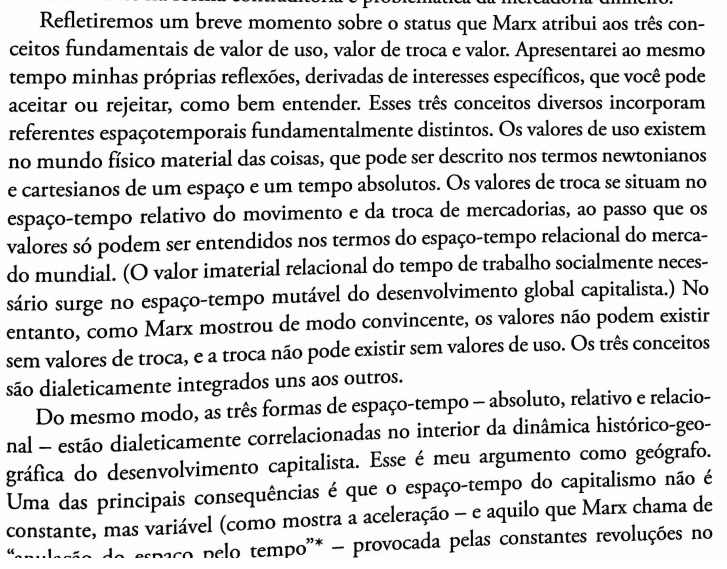 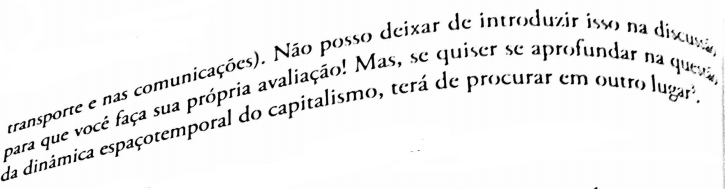